РАЙОННЫЙ КУЛЬТУРНО-ДОСУГОВЫЙ ЦЕНТР В Г. ДОБРЯНКА ПЕРМСКОГО КРАЯ
С апреля 2016 года по март 2019 года проект реконструкции недостроенного объекта выполняла компания ООО «Научно-проектная фирма «Надёжность» г. Пермь. По результатам выполненной работы получены положительные заключения КГАУ «Управление государственной экспертизы Пермского края» на проектную документацию и результаты инженерных изысканий № 59-1-1-3-003706-2018 от 30 октября 2018 г., а так же положительное заключение о проверке достоверности определения сметной стоимости № 59-1-0050-19 от 12 марта 2019 г..
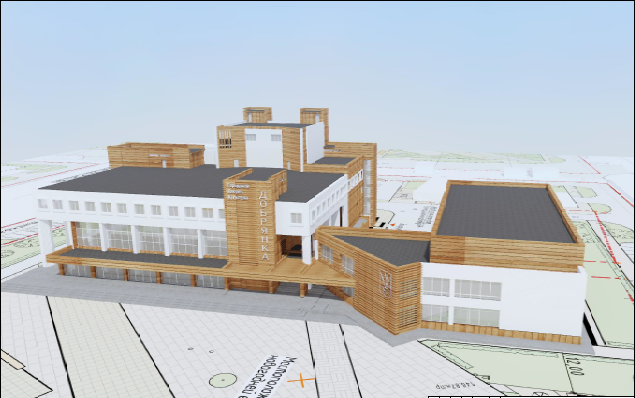 Фасады здания
Геометрия и принципиальные решения фасада Культурно-досугового центра были сохранены. К основному помещению КДЦ выполнена пристройка спортивного зала. Для проведения тренировочных занятий и спортивных состязаний по игровым видам спорта (волейбол/баскетбол). Тем не менее зал является универсальным и может быть переориентирован на другие виды спорта. Помещения при спорт зале размещаются в переходе между секциями.
Исполнение фасада всех корпусов здания предусмотрено в едином стиле с использованием белого и коричневого (под дерево) цветов.
Для облицовки  фасада разрабатывается вариант использования энергоэффективной  системы вентилируемого фасада с применением металлокасет позволяющих визуально объединить два конструктивно разных здания (существующий дворец и спортзал) в единый комплекс. При разработке облика комплекса  с целью создания  уникального образа применяются металлокасеты имеющие окраску под дерево.  С технической точки зрения фасад разработан с целью минимизации увеличения нагрузки на несущие конструкции здания. Использование данного цветового решения позволяет универсально вписаться зданию в окружающий ландшафт и благоустройство территории.
Входная группа на фасаде организована таким образом, что сама может служить в качестве сцены для выступающих коллективов.
Отдельно организован вход в помещения ЗАГСа, в соответствии с требованиями по организации работы этого учреждения.
Помещения спортивного зала могут быть отсечены от основного здания в период проведения крупных мероприятий на безе КДЦ. Для этого предусмотрен  отдельный вход в помещения зала.
Генплан с зонированием
РАЗМЕЩЕНИЕ НА ГЕНПЛАНЕ
1 зона. Зона торжественных мероприятий. 
Предусматривает открытую площадку перед основным фасадом здания способную разместить до 6000 человек. При проведении крупномасштабных концертных мероприятий на этой территории предусмотрена возможность монтажа уличной сцены с современной звуковой и световой аппаратурой. В зимний период проектом предусматривается установка городской елки в центре площади. При проведении локальных мероприятий планируется использовать парадный вход в КДЦ в качестве малой сцены для выступающих коллективов
2 зона. Детская игровая площадка. (около ул. Победы)
Исторически сложилось так, что перед дворцом появилась детская игровая площадка. Новая планировка предполагает оставить игровую зону для детей, заменив оборудование на более современное и разместив его в зелёной зоне.
3 зона. Прогулочная.
Для тех, кто хочет насладится спокойной прогулкой в центре города предусмотрена прогулочная зона от перекрёстка улиц Советская-Белинского до вновь возводимого городского фонтана (на границе с 1-й зоной). Целевая направленность этой зоны – мамы с колясками и люди пенсионного возраста.
4 зона ЗАГС.
Для организации торжественных мероприятий бракосочетания, проводимых в помещениях ЗАГСа предусматривается выполнение зелёной зоны с размещением ротонды для влюблённых, огороженной от остальной территории зелёными насаждениями. Это решение позволит создать романтический интерьер на фоне природы в первых памятных фотографиях молодожёнов.
5 зона. Техническая.
Предусматривает приём и размещение техники, приезжающих артистов, площадки для разворота, зону разгрузки театрального реквизита. Эта зона логично отделена от остальной территории стенами самого дворца и может функционировать не влияя на проводимые общественные мероприятия смежных территорий.
ТЭП ОБЪЕКТА
Количество сотрудников – 95 чел.
Количество артистов в гримёрных – 32 чел
Количество граждан, занимающихся в кружках и секциях – до 1250 чел
Количество занимающихся в спорт зале – не менее 100 чел.
Количество посетителей театра – до 554 чел.
Количество посетителей танц. Зала – 200 чел.
СМЕТНАЯ СТОИМОСТЬ ОБЪЕКТА
724 345, 33 тыс. рублей, в том числе  спортзал 92815, 41 тыс. рублей.